Community Activism:  A Framework for Mapping Community Assets
Presented by:
William C. Kling,  JD
Clinical Assistant Professor
 University of Illinois at Chicago
The Narrative
Thinking In Terms of the “Justices”
Social Justice
Economic Justice
Criminal Justice
Environmental Justice
Food Justice
Health Justice
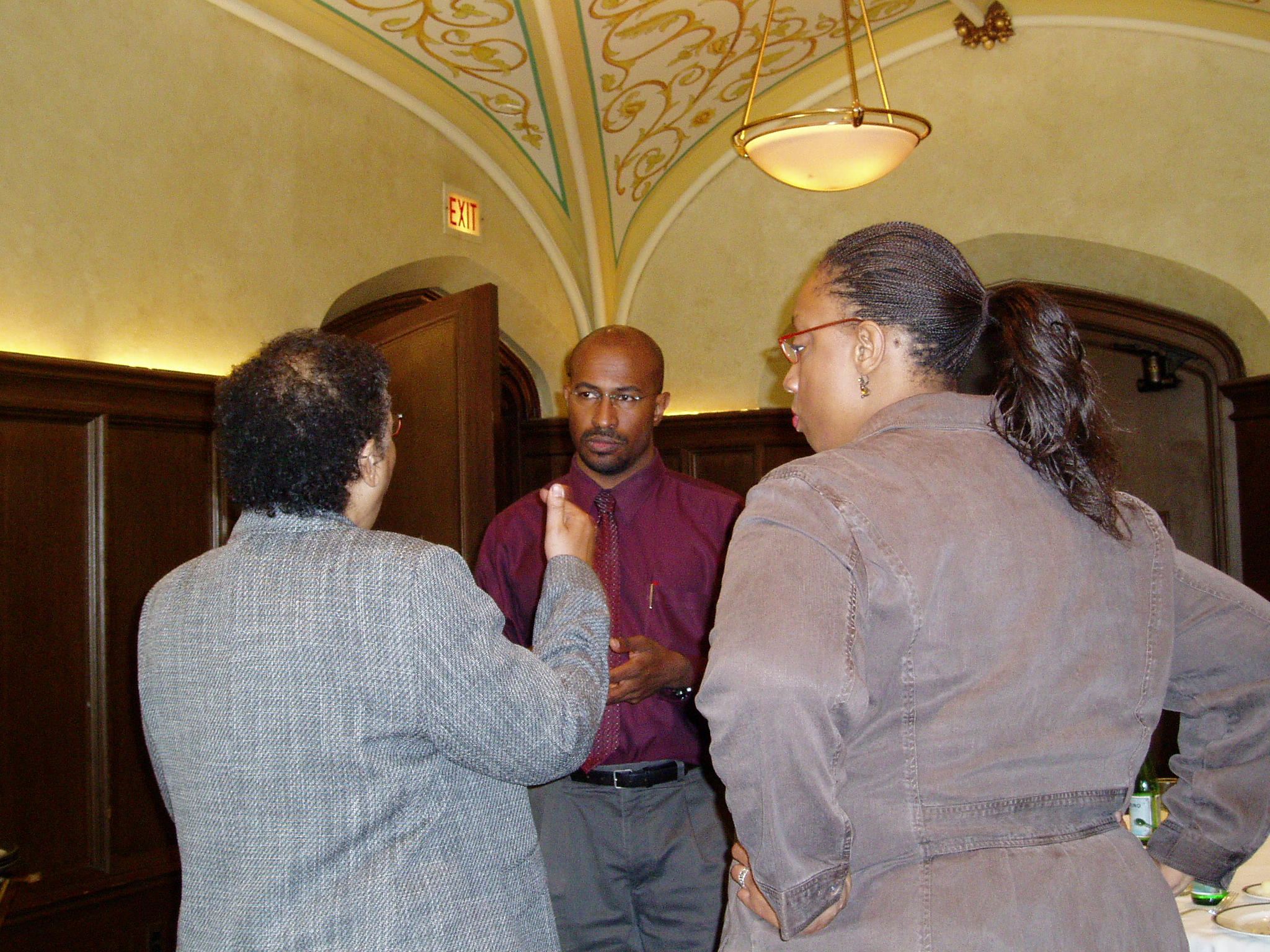 “We should concentrate on creating
	     organizational packets, resources
	     that continue to expand in potential
	     until needed.”
	     --Margaret Wheatley
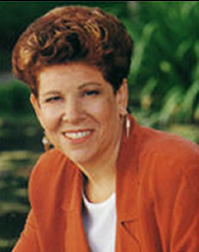 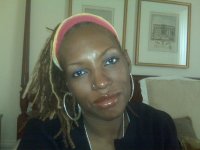 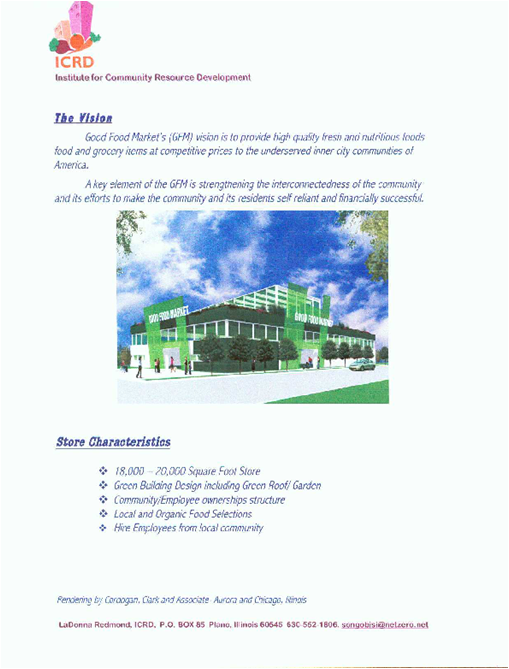 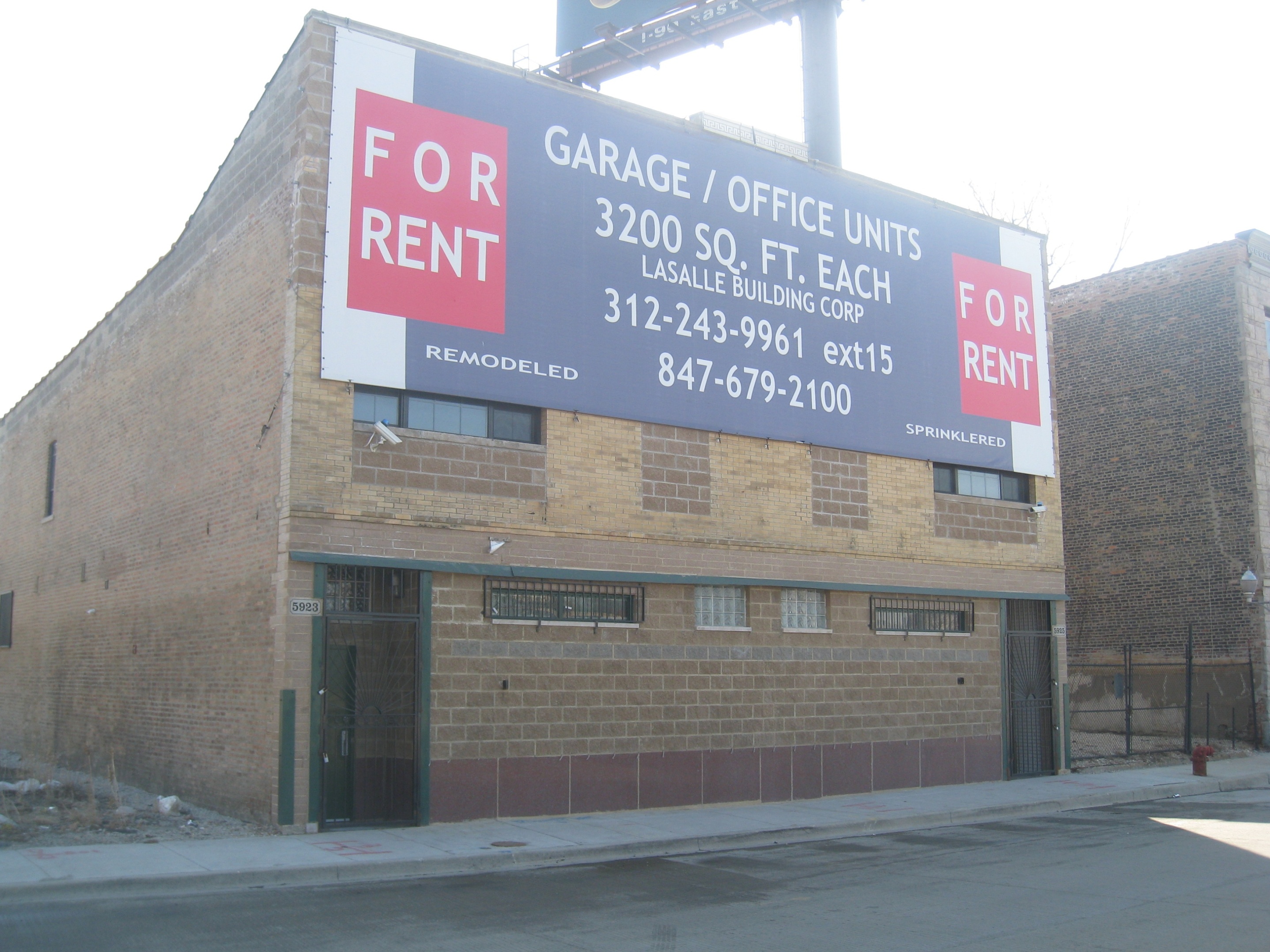 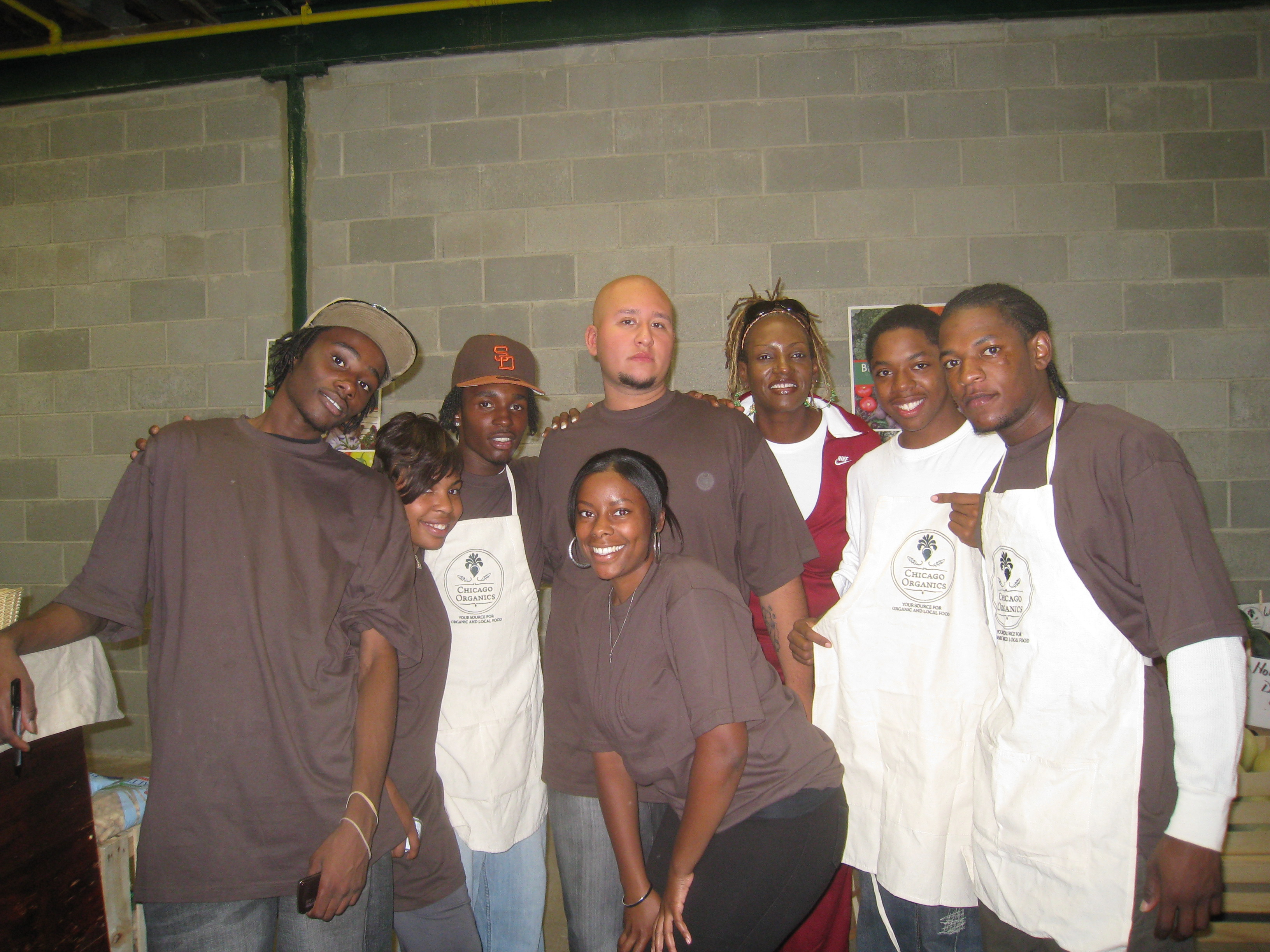 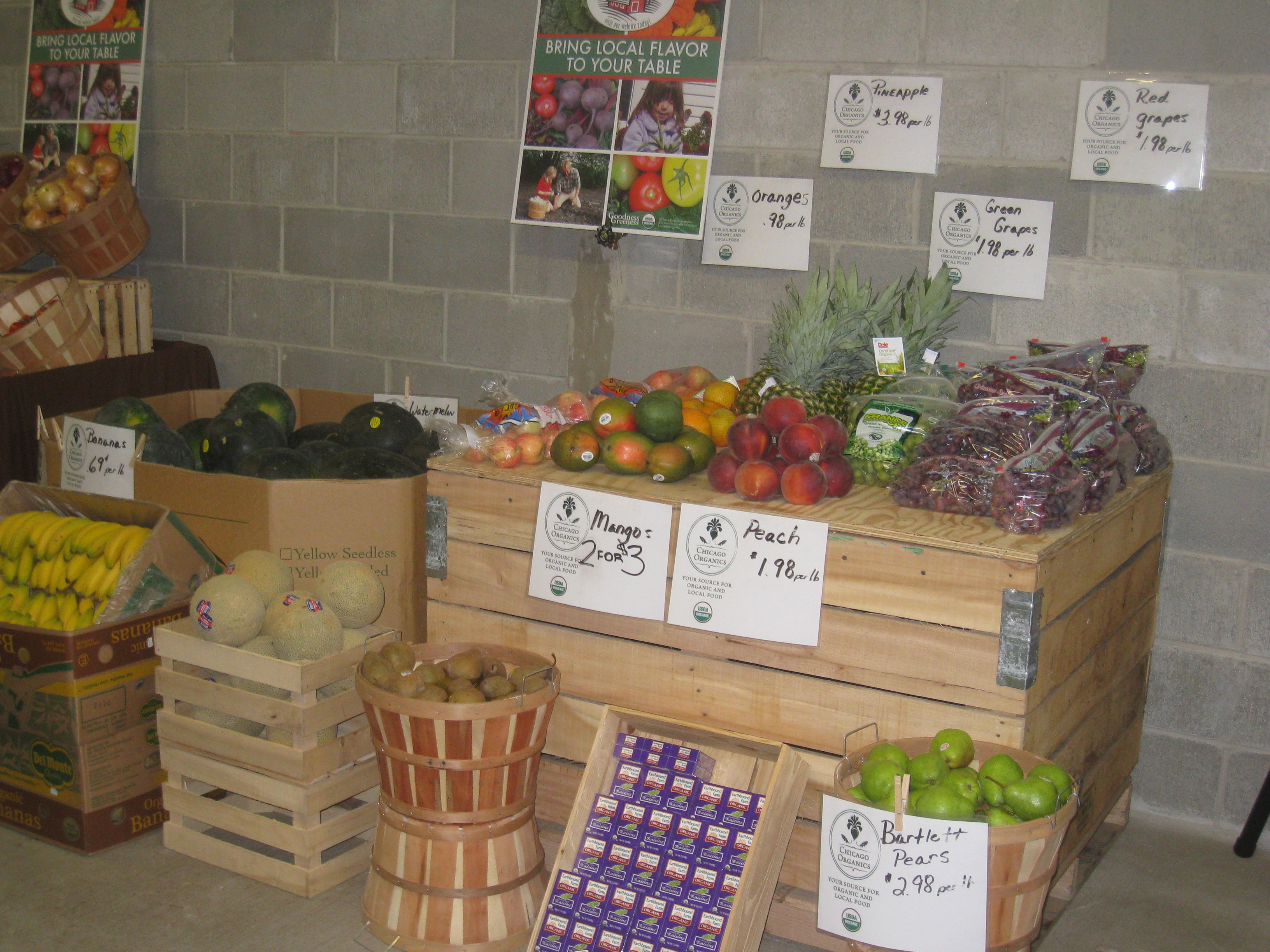 www.youtube.com/watch?v=ydZfSuz-Hu8
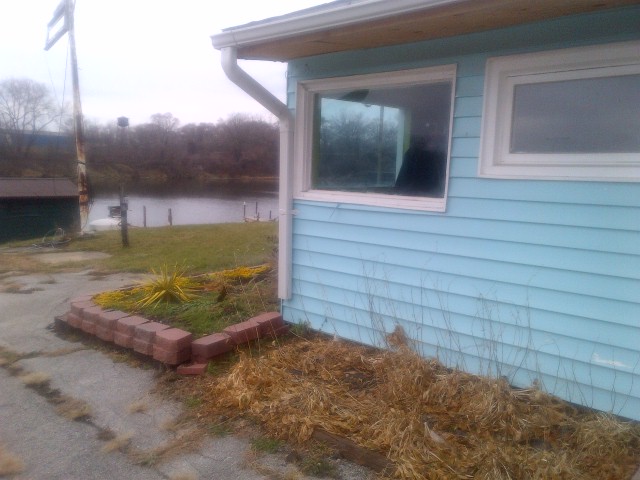 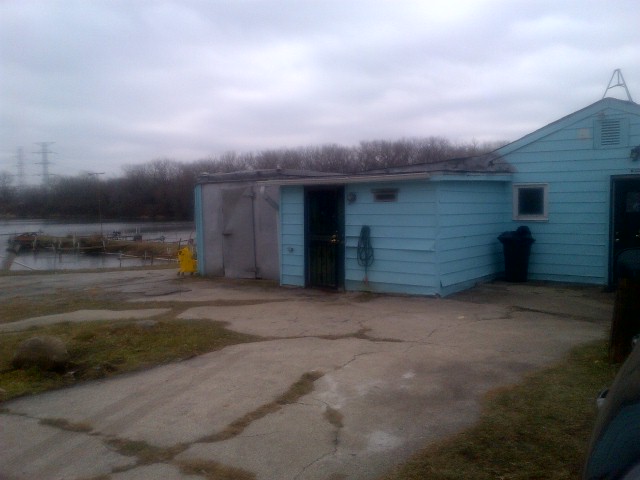 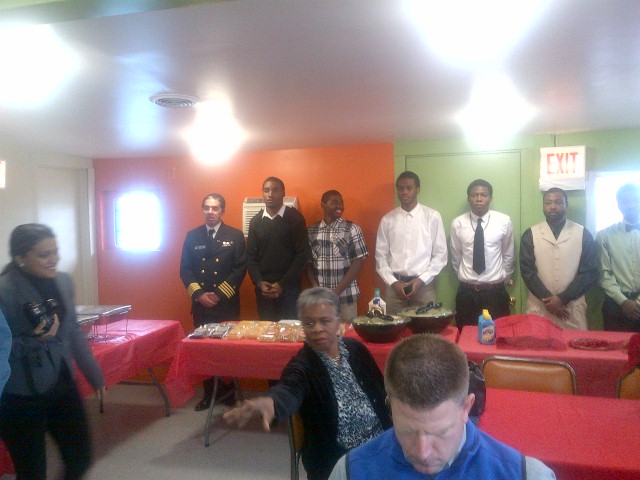 THE CONTEXT
Cultural “Competence”

Cultural “Relevance”

Historical Trauma
Cultural “Competence”
NASW Standards (2001)
Ethics and Values
Self Awareness
Cross Cultural Knowledge
Cross Cultural Skills
Service Delivery
Empowerment and Advocacy
Diverse Workforce
Professional Education
Language Diversity
Cross-Cultural Leadership
Cultural “Relevance”
African American Community (Example)

Survival 

Recovery 

Development

Self-determination.

“An Afrocentric Approach to Building Cultural Relevance in Social Work Research”, (Davis, Williams, Akenyila)
Historical Trauma
Individual Traumatic Exposures 
child abuse
intimate partner violence 
street violence
Group Traumatic Exposures 
terrorist events
natural disasters 
historical trauma
A FRAMEWORK FOR COMMUNITY ENGAGEMENT AND ADVOCACY
Navigating the Infrastructure
Collecting information
Studies/research
Internet
Environmental scan
Analyzing/Assimilating information
Putting the pieces together
Creating Action Plan
Delivering information
Formal vs. informal (venue)
Large and small groups
Written documents
COMMUNITY
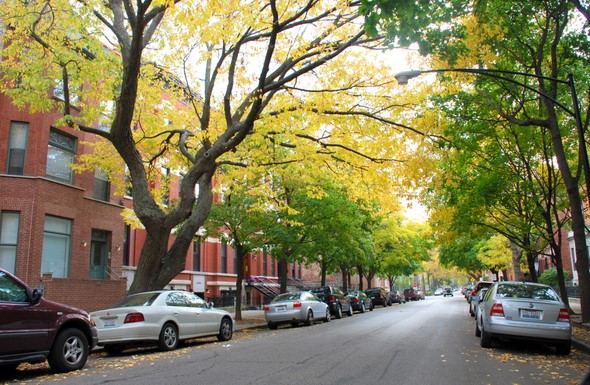 Mapping Assets and Liabilities
Determination of Community Assets and Liabilities
Political environment
Business environment
Community-based environment
Grass Roots environment
Political Infrastructure
Local
Municipal
FSS
CDPH
CPS
CPD
CPD
CHA
Political Infrastructure (con’t)
Regional (County)
State
Legislative branch
State senators and representatives
Leadership
Committees
Personal interests
Executive branch
Governor’s initiatives
Agencies
Political Infrastructure (con’t)
Federal
Legislative branch
Senators and representatives
Leadership
Committees
Personal Interests
Executive branch
President, etc.
Agencies
DC vs. Regional offices
Community-Based Infrastructure
Community-based organizations
Community-based
Health-based
Social service-based
Economic development-based
Education-based
Grass Roots Infrastructure
Local farm groups
Farmers market groups
Neighborhood groups
Environmental groups
Political activist groups
Business Infrastructure
Business groups
Chamber of Commerce
Associations
Large industry
Small businesses
“Vertical” business
RELATIONSHIPS
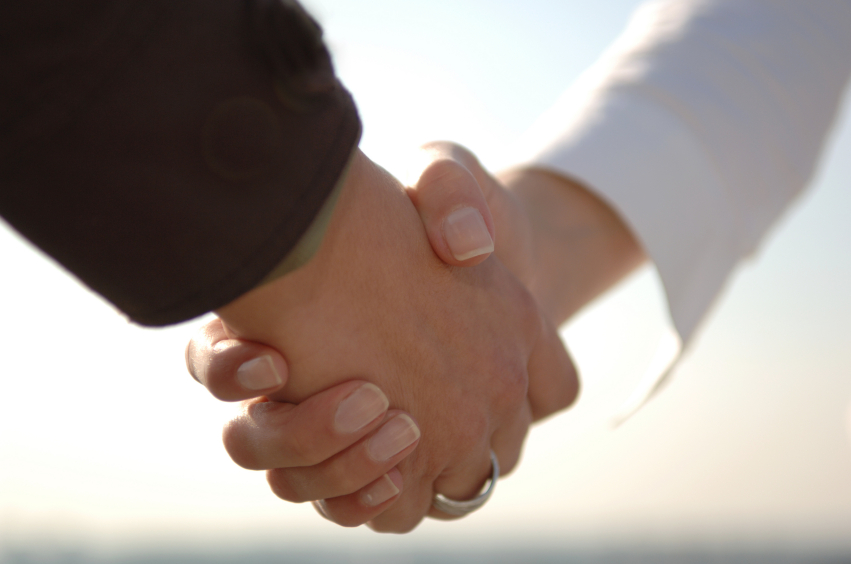 Conclusion
Timing
Develop and maintain relationships
Utilize and demonstrate leadership capacity– BE THERE
Short, mid and long term goal setting
Patience!
WORLD-VIEW
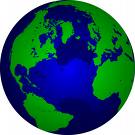